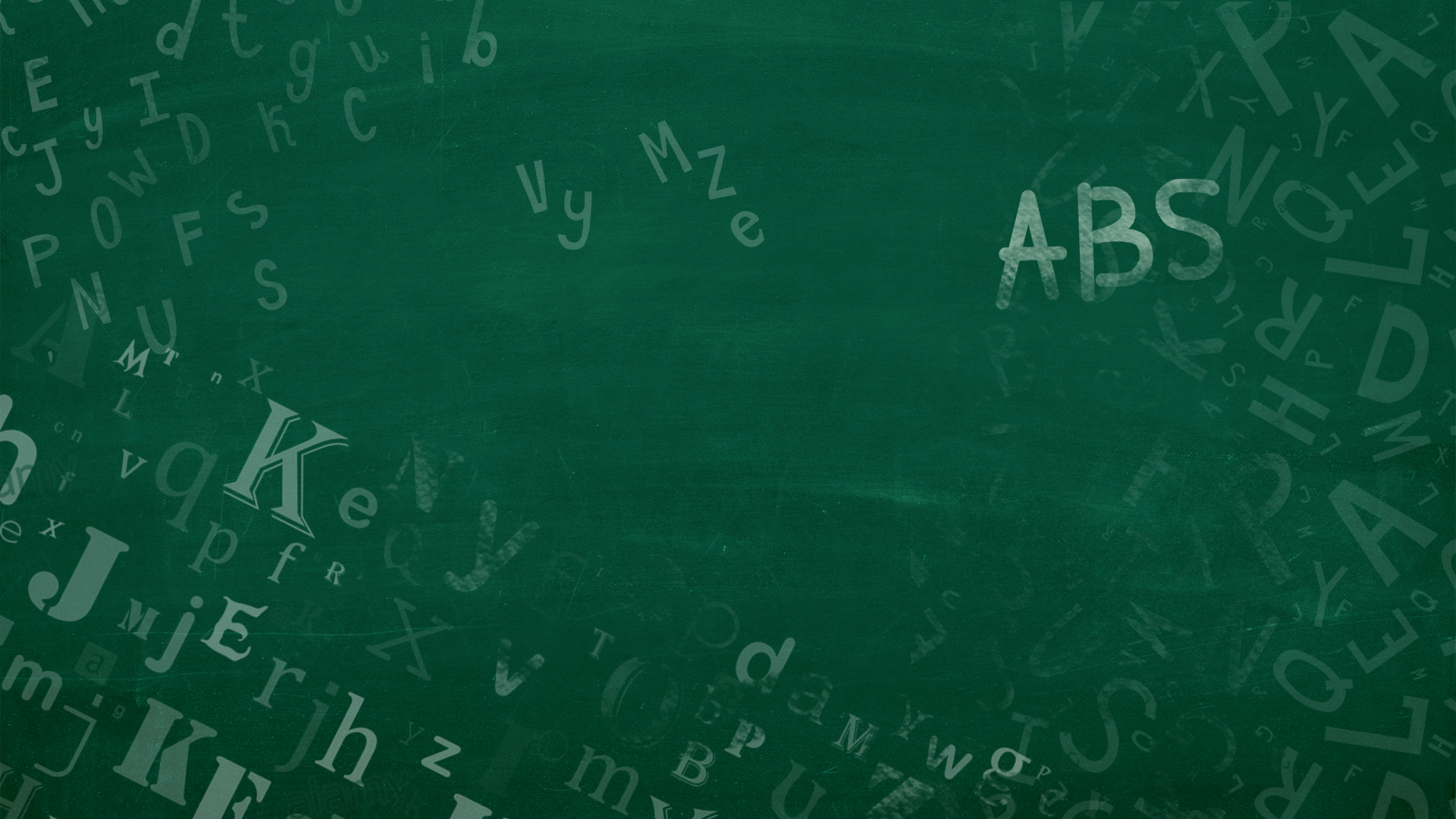 Treasure Islandგანძის კუნძული
By Robert Louis Stevenson
რობერტ ლუის სტივენსონი
Grades 7 – 9
VII-IX კლასი
Agenda                        გაკვეთილის განრიგი
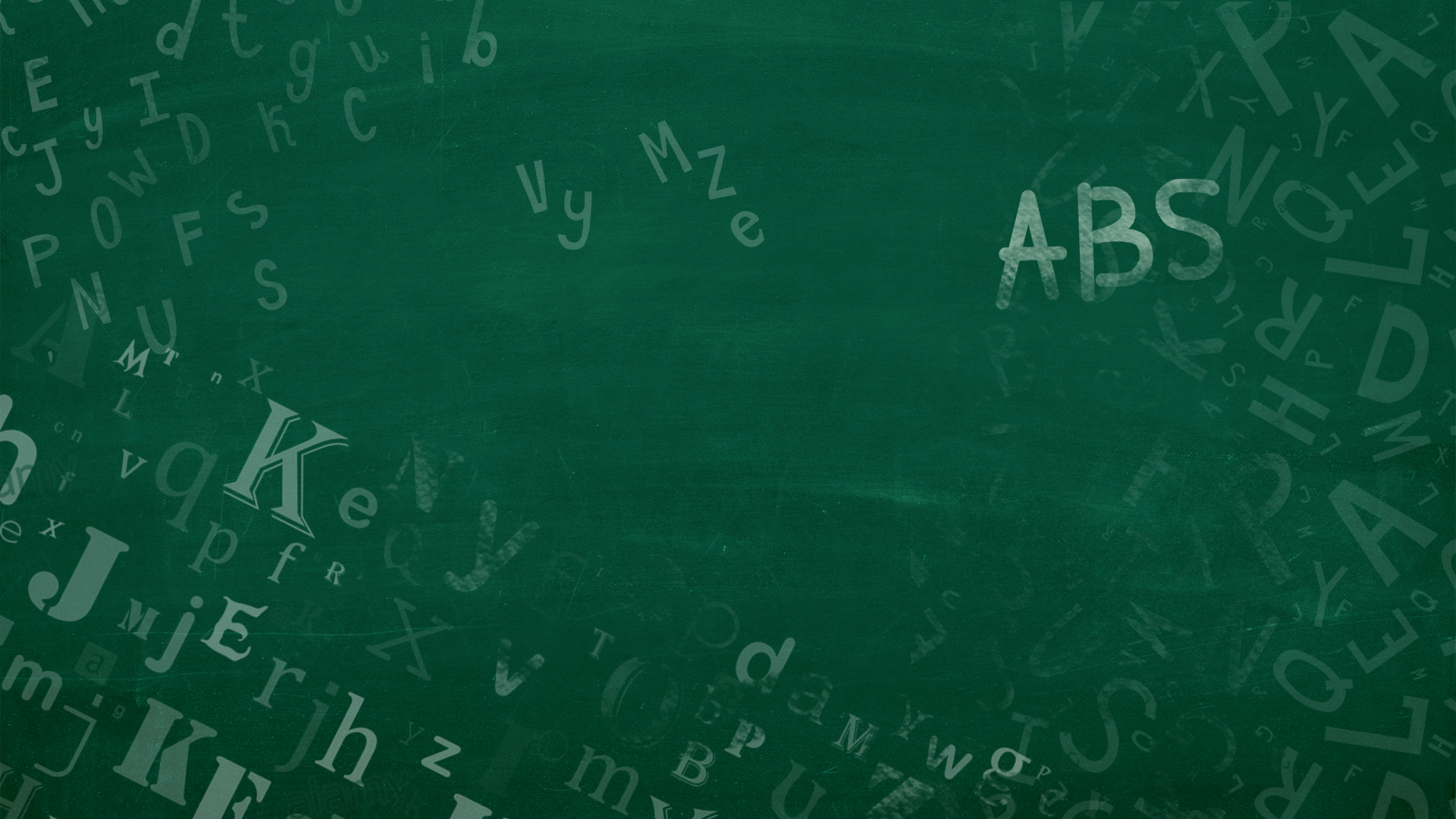 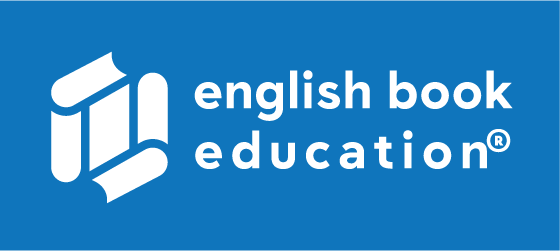 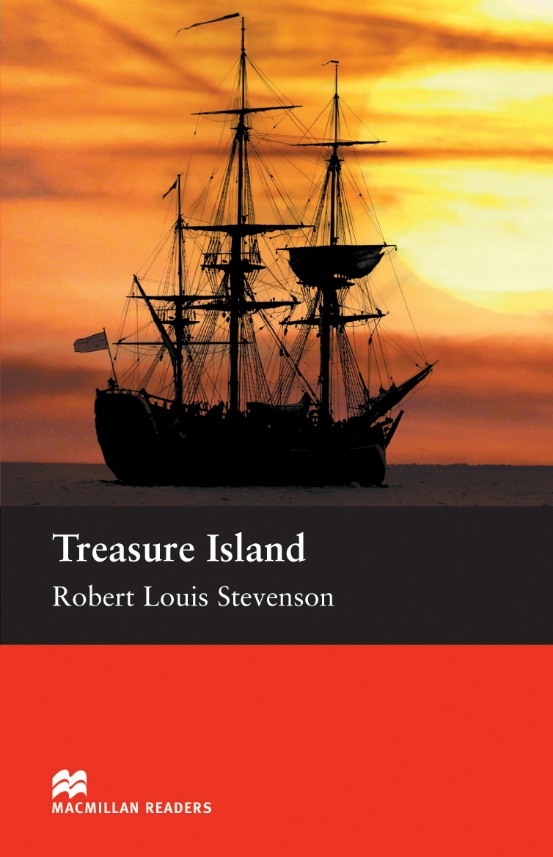 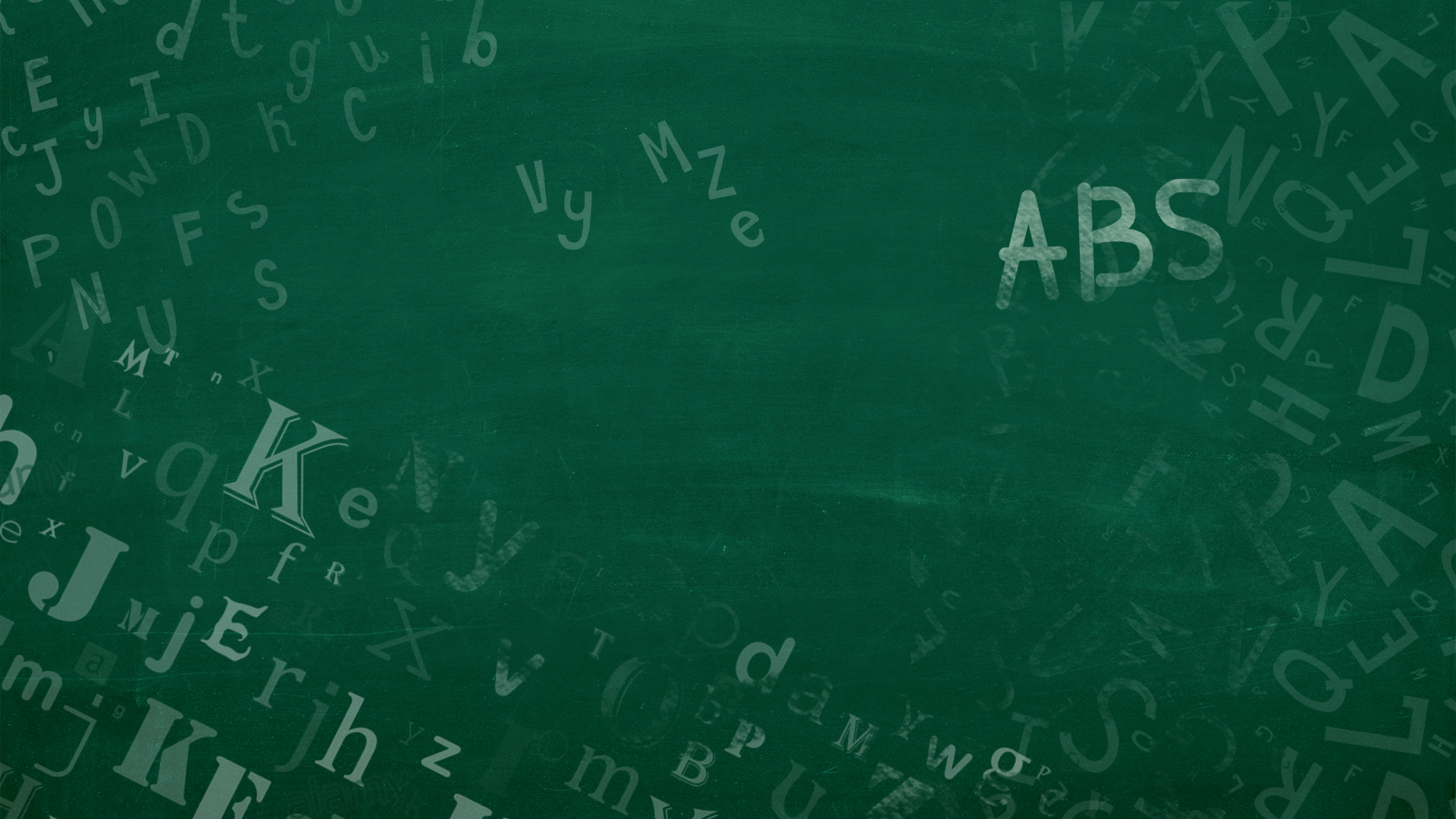 a pirate (n.)
a crew 
(n.)
an inn (n.)
სასტუმრო, რომელსაც მგზავრებისთვის განკუთვნილი სასადილო აქვს
მეკობრე
ეკიპაჟი
a mutiny 
(n.)
charisma (n.)
ქარიზმა, ლიდერობის უნარი
ამბოხება, აჯანყება
a conspirator (n.)
greed (n.)
courage (n.)
სიხარბე
შეთქმულების მონაწილე
გამბედაობა, სიმამაცე
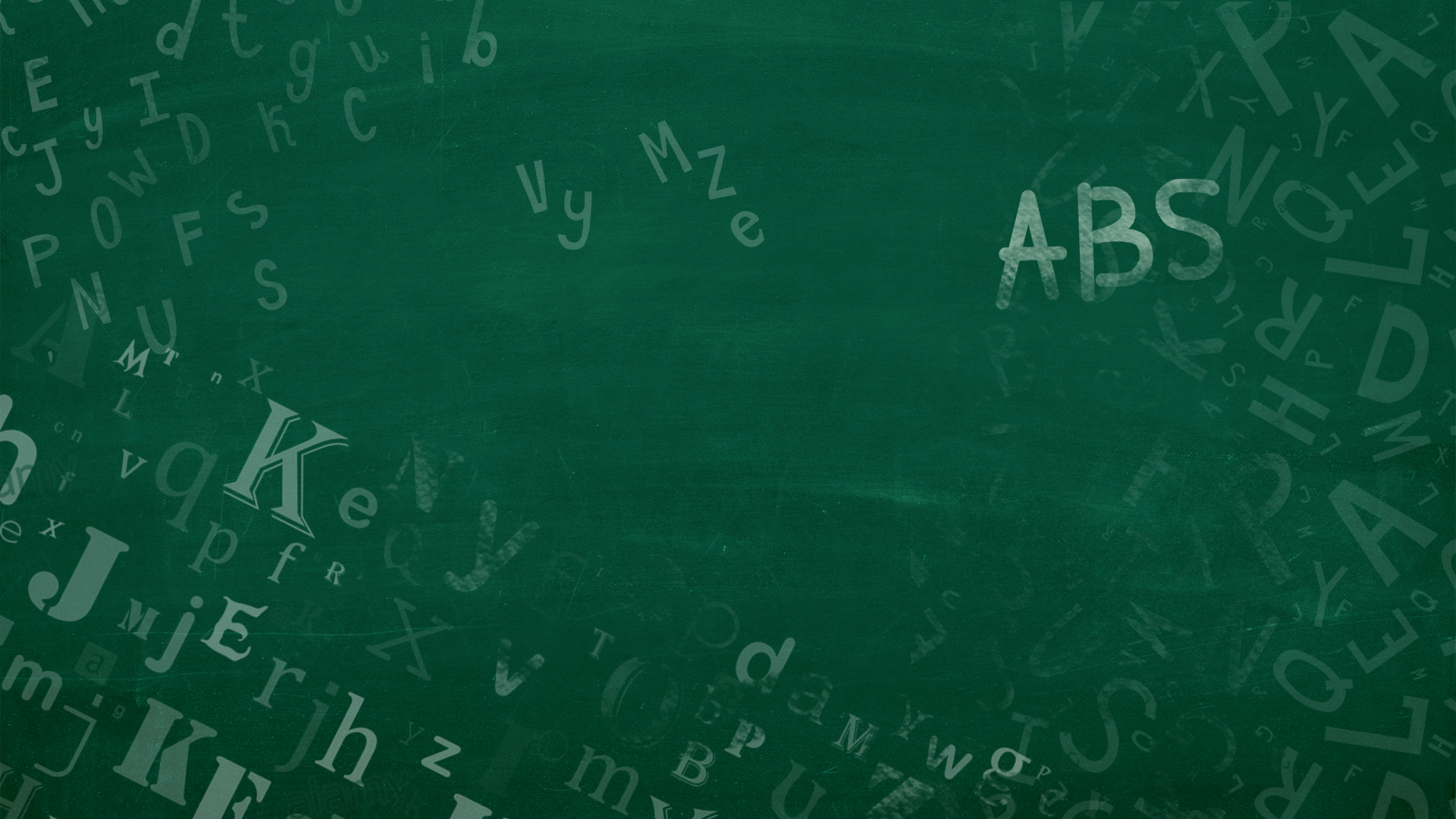 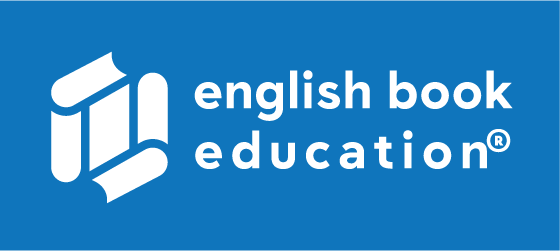 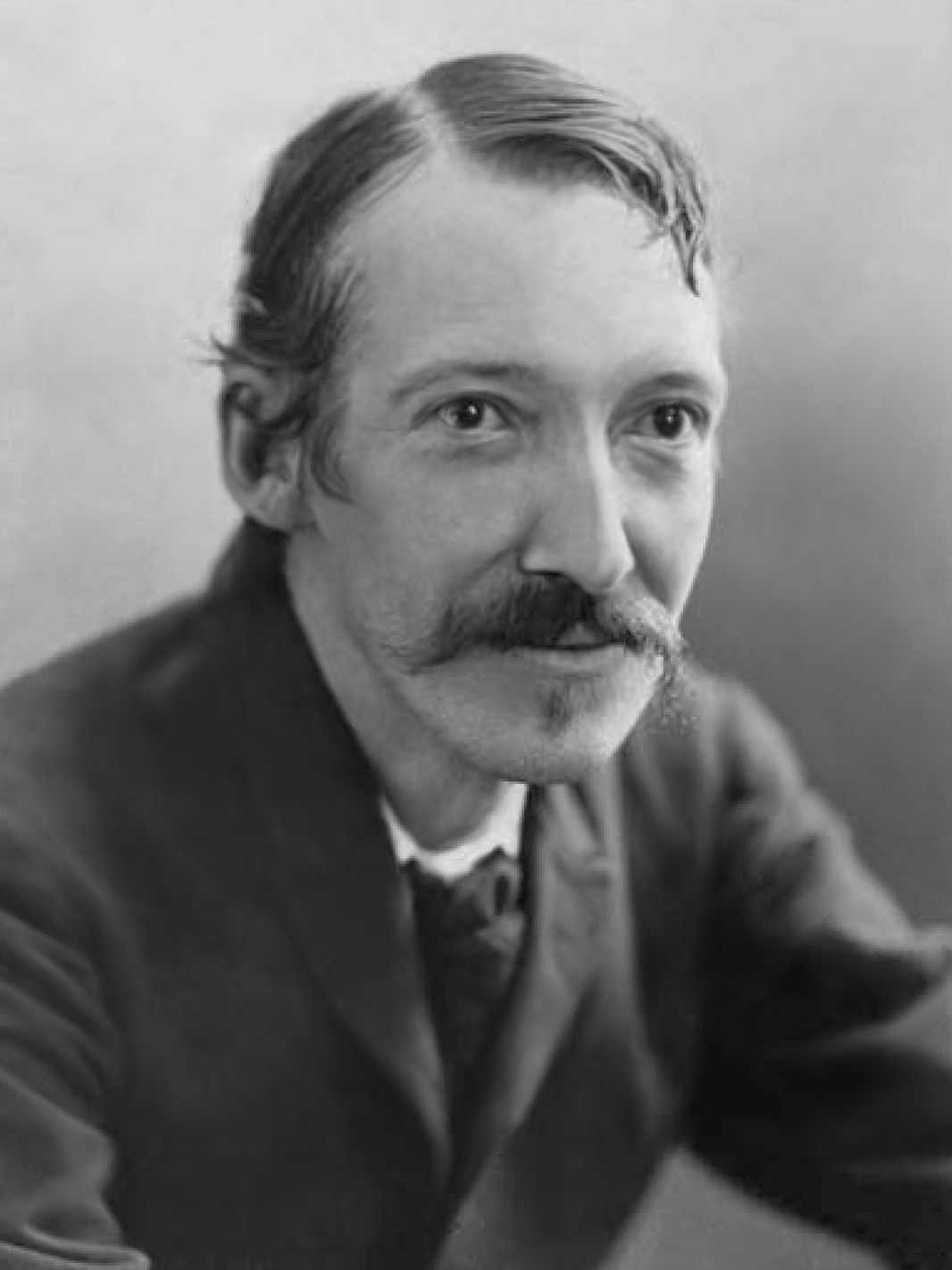 About the Author  ავტორის შესახებ
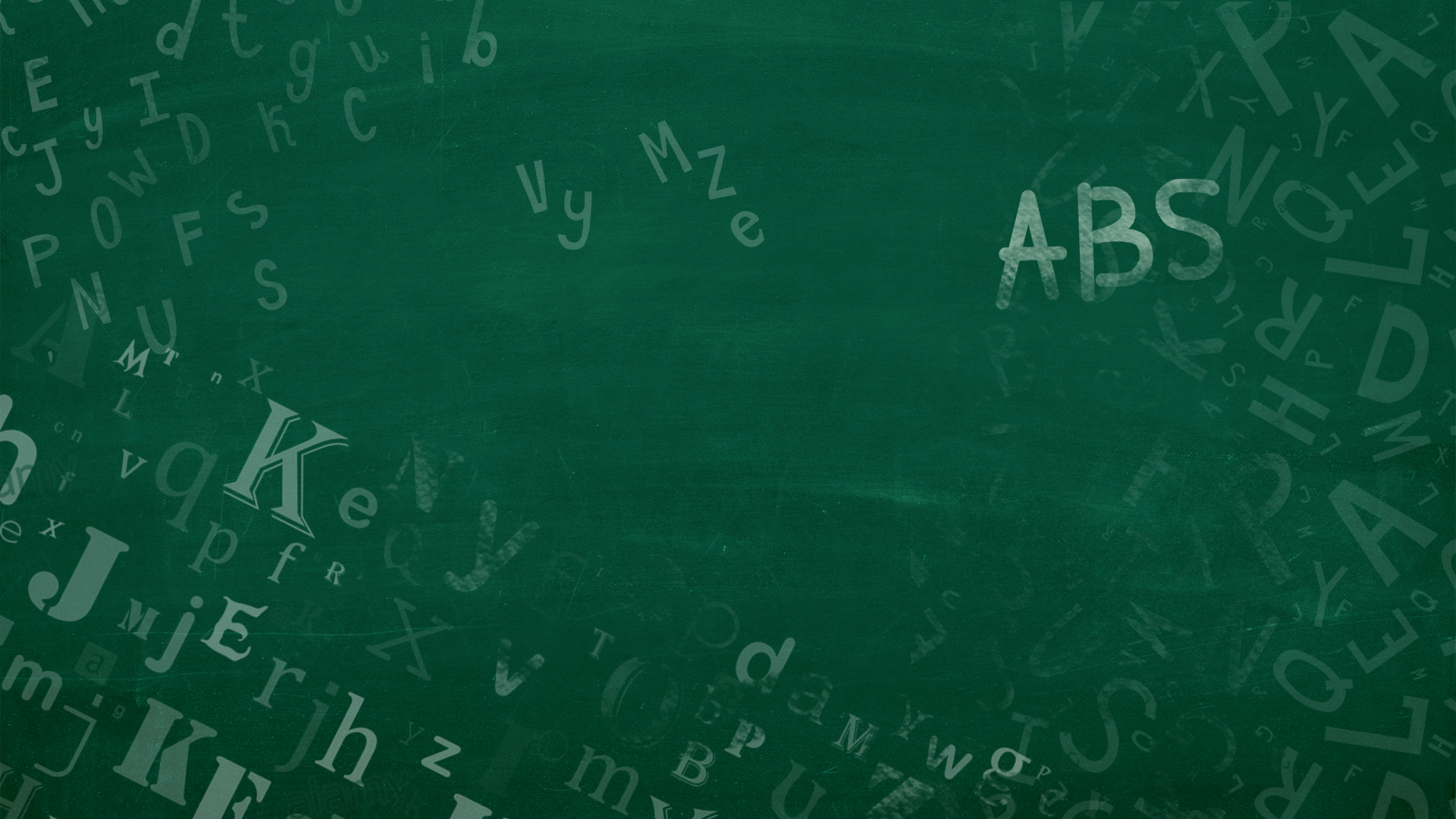 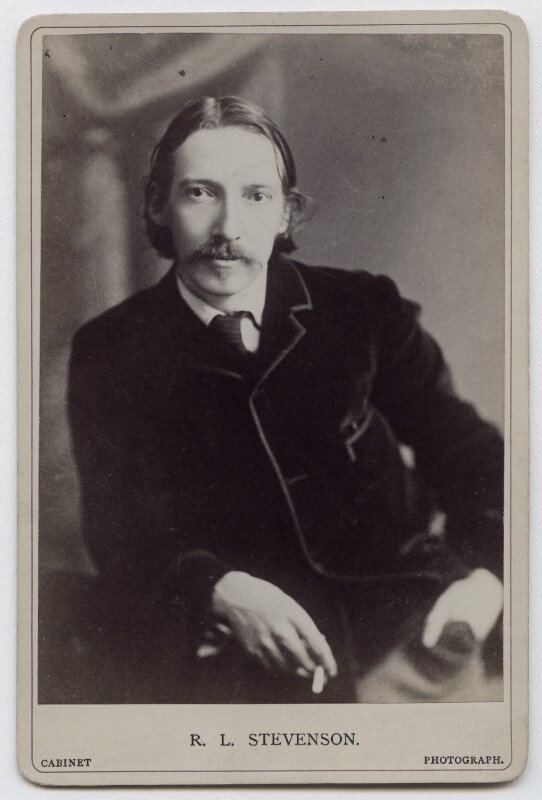 Robert Louis Stevenson
1850 – 1894
Edinburgh, Scotland
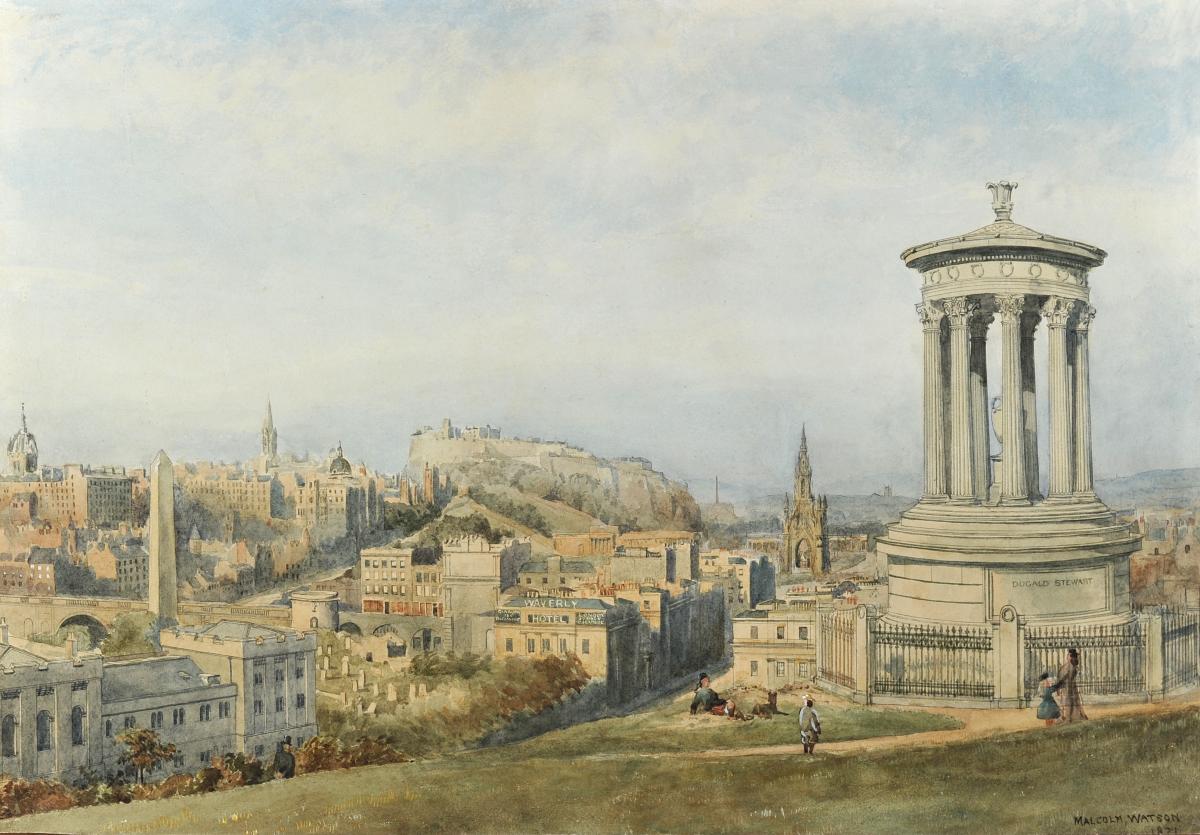 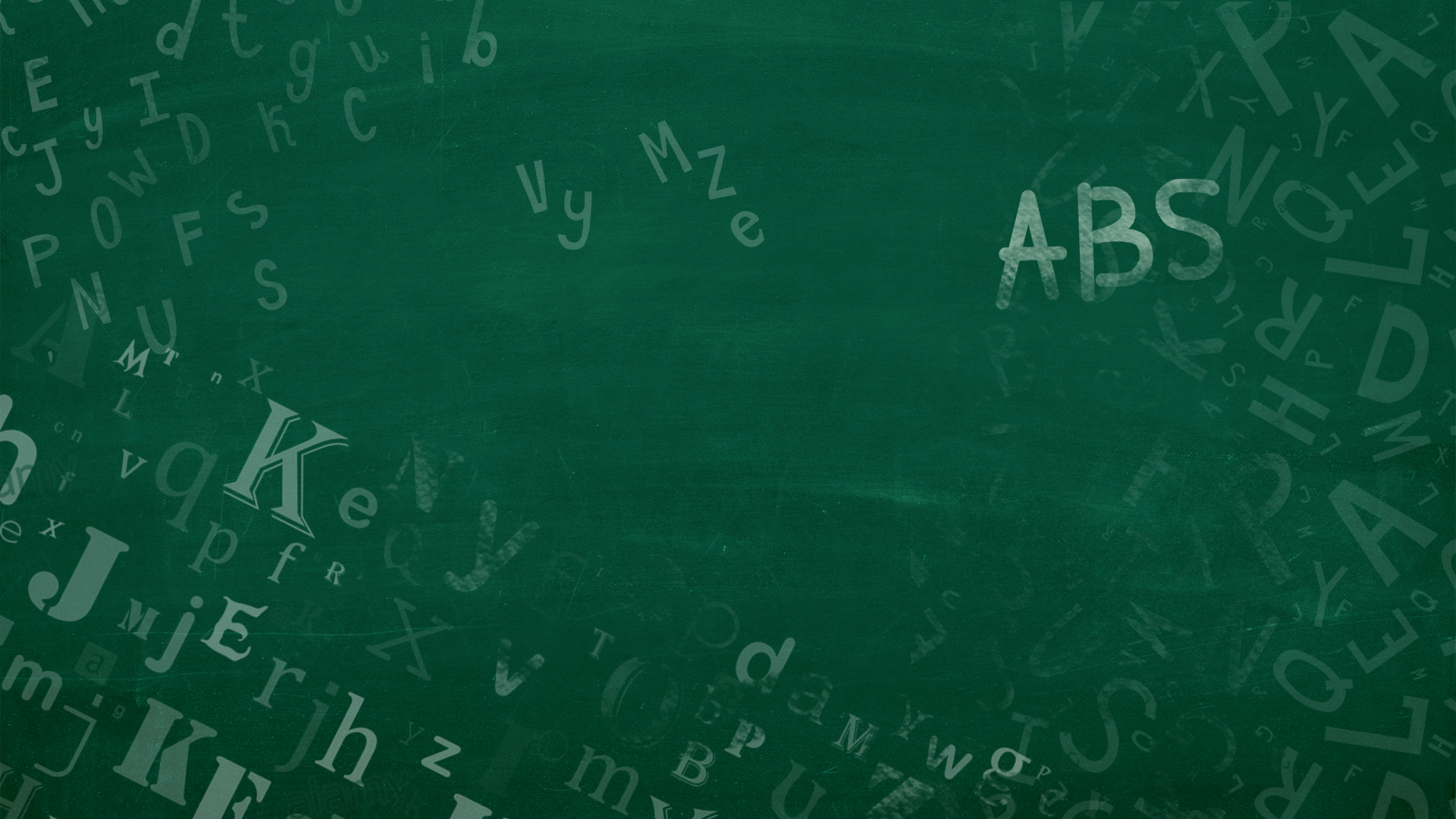 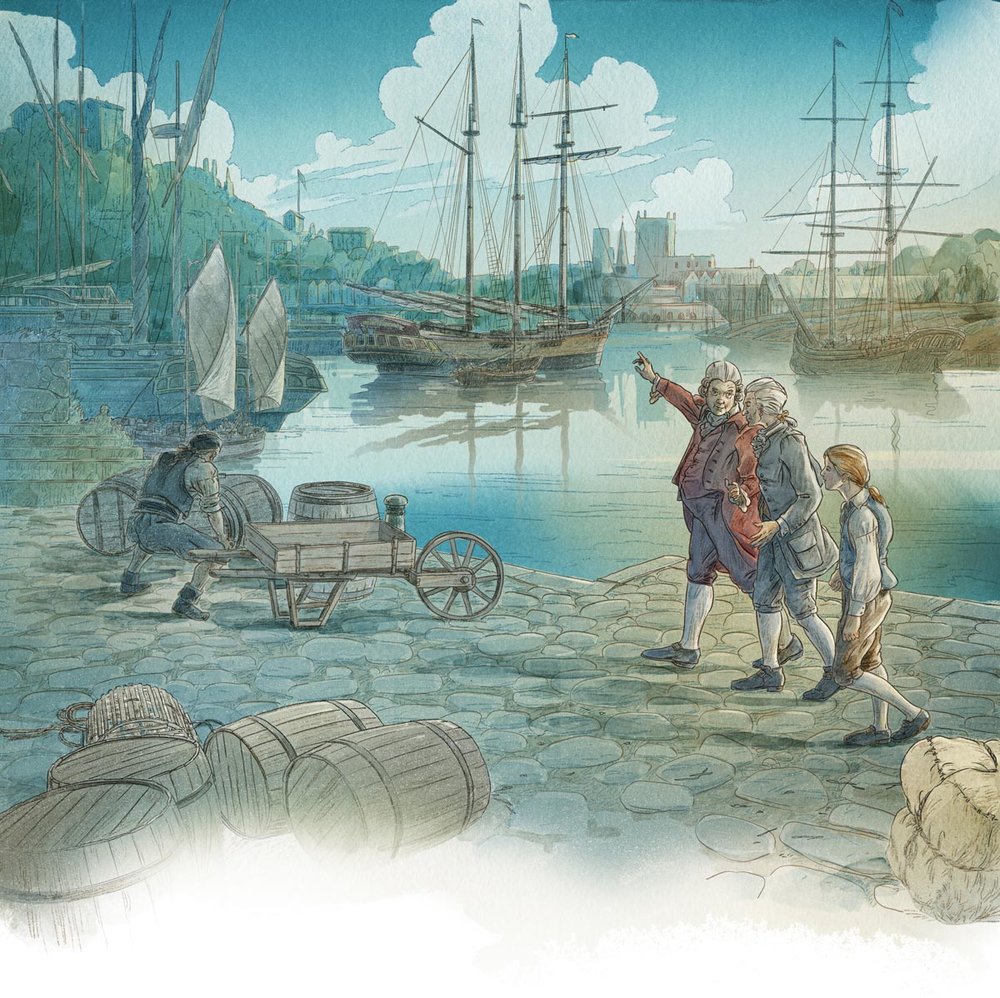 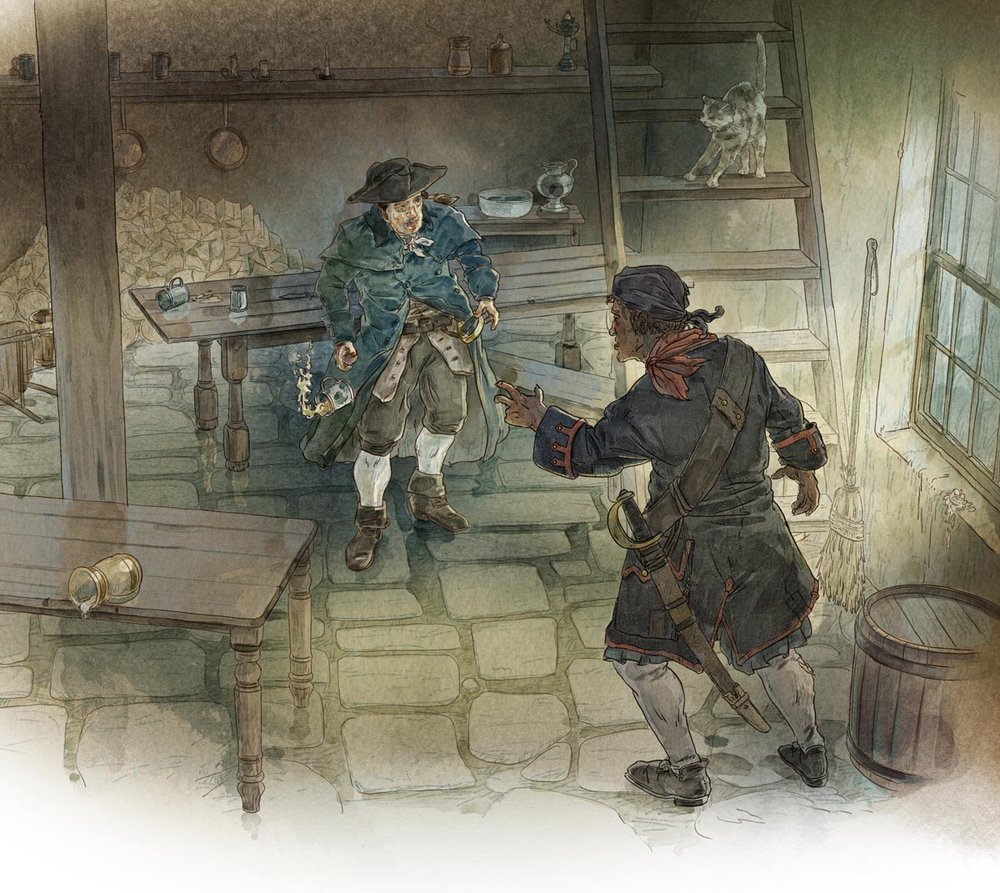 Summaryშინაარსი
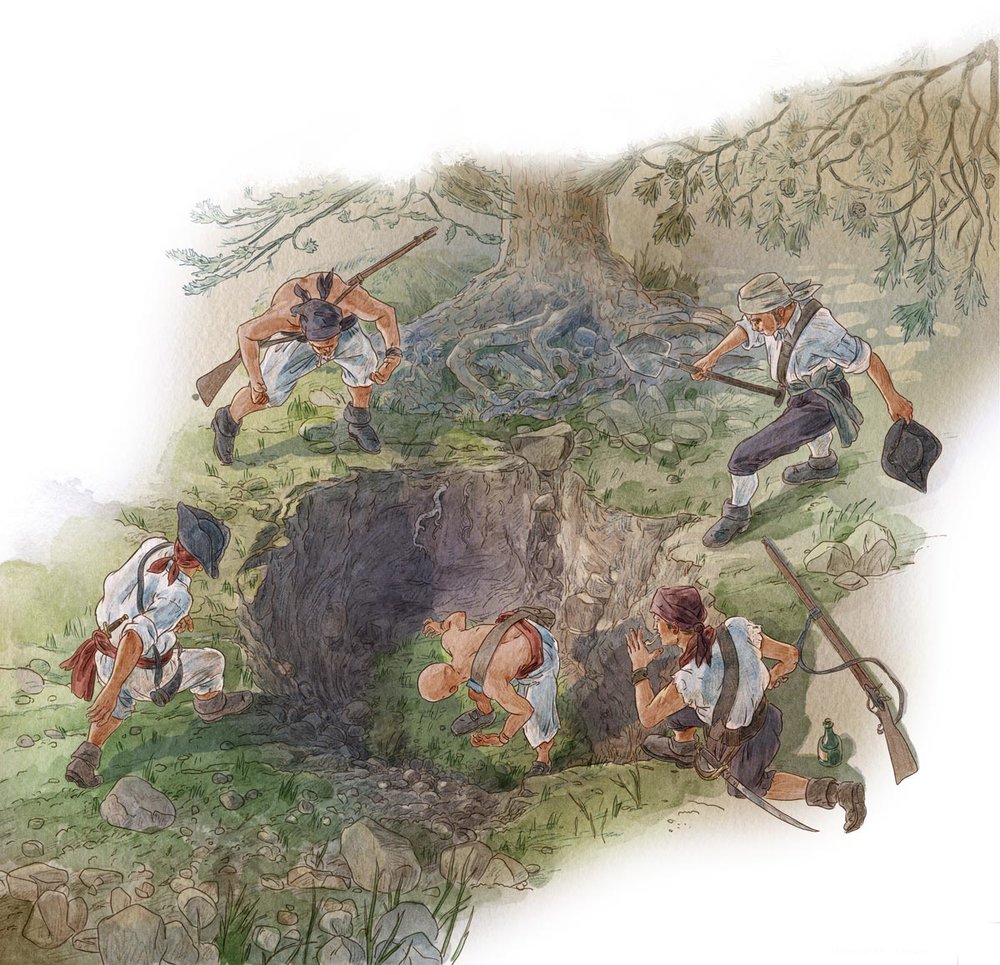 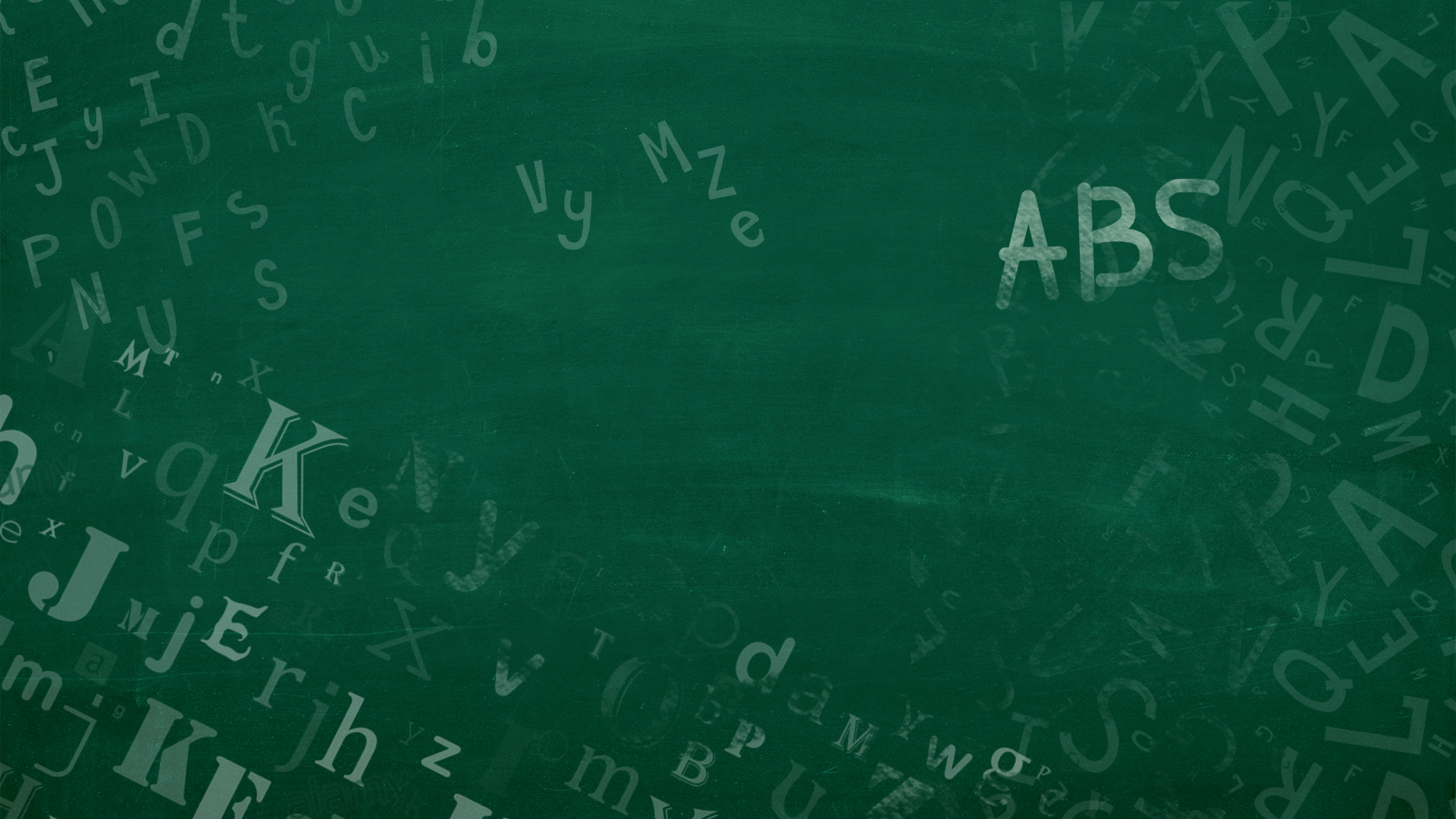 Characters - გმირები
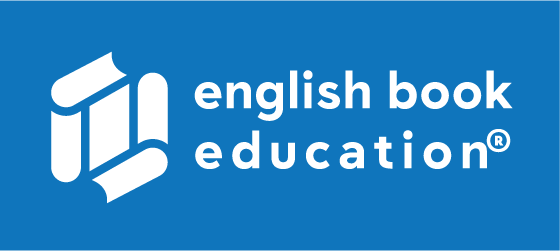 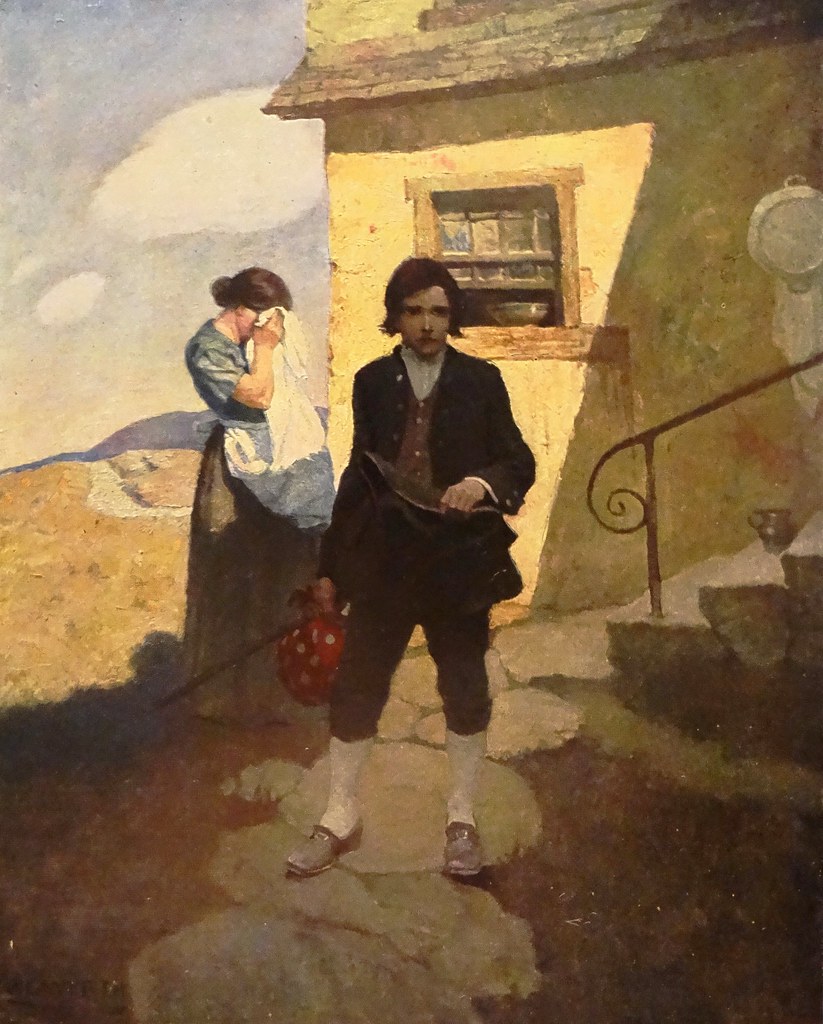 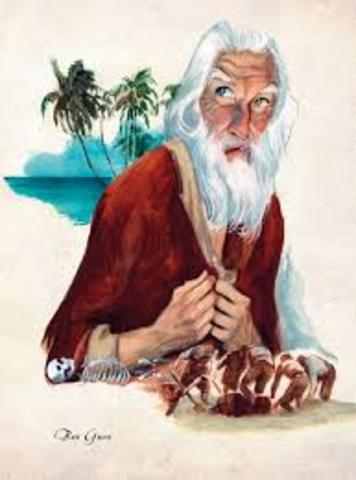 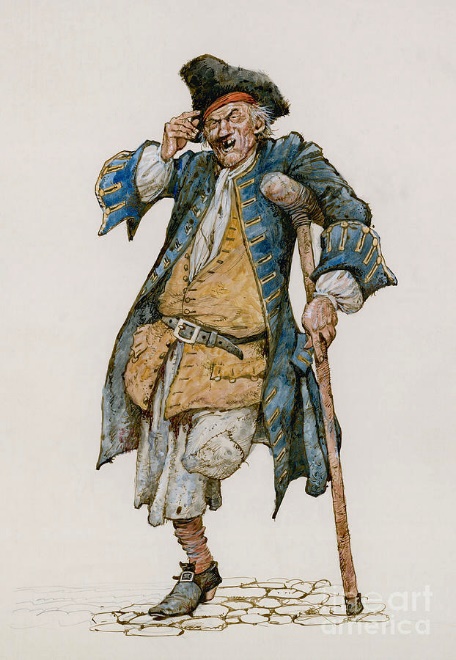 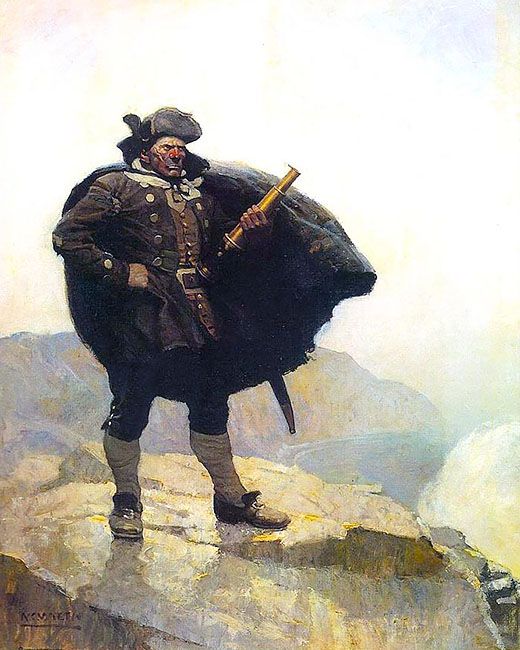 Jim Hawkins
Billy Bones
Long John Silver
Ben Gunn
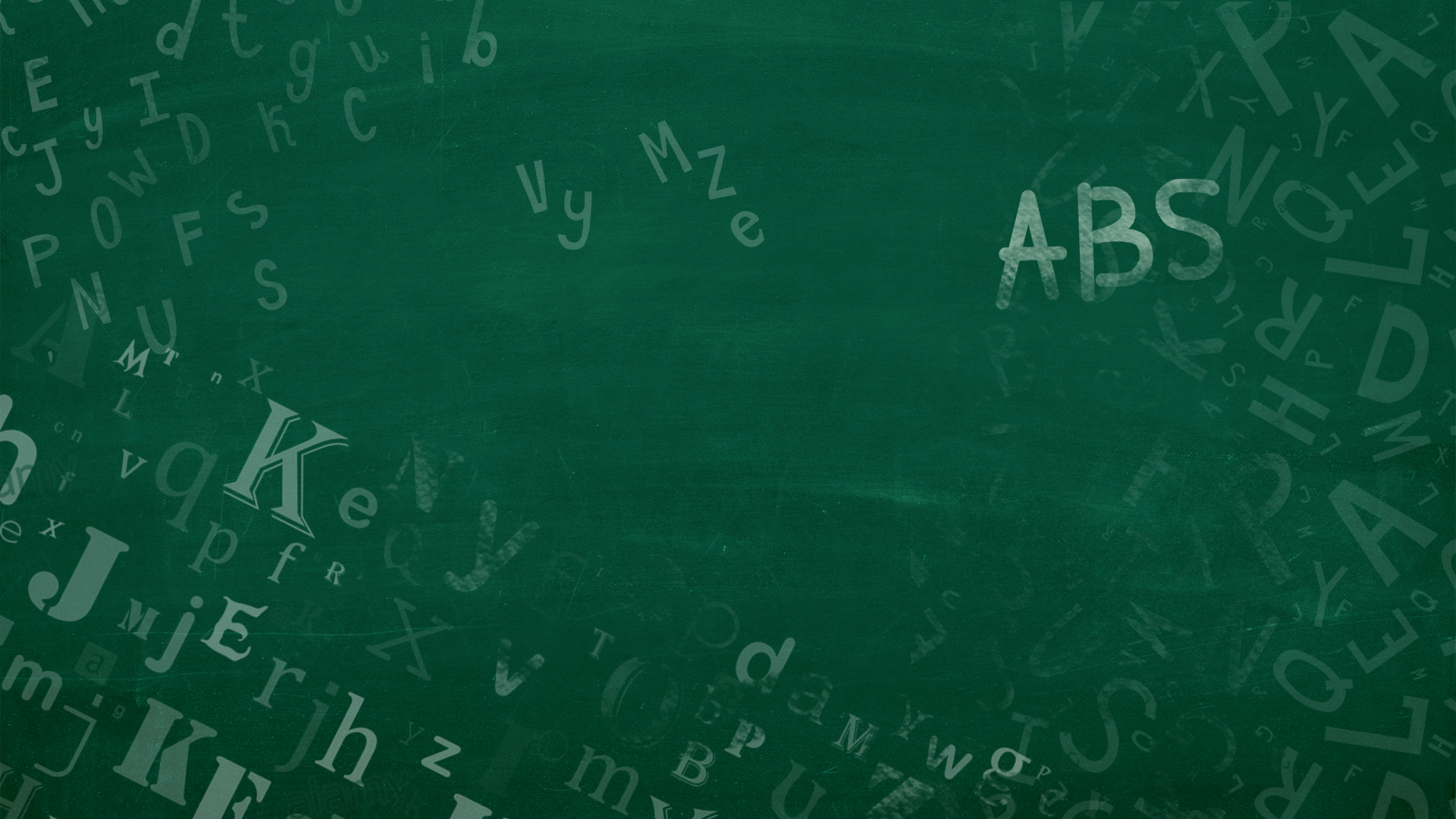 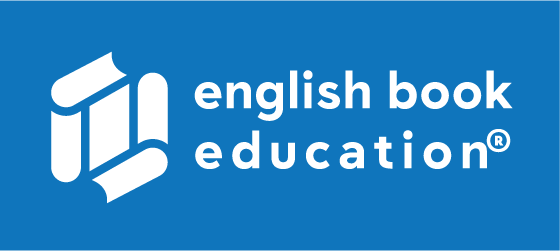 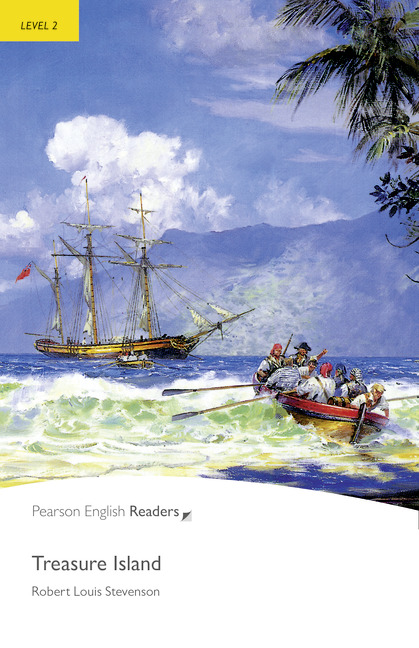 Settingმოქმედების ადგილი და დრო
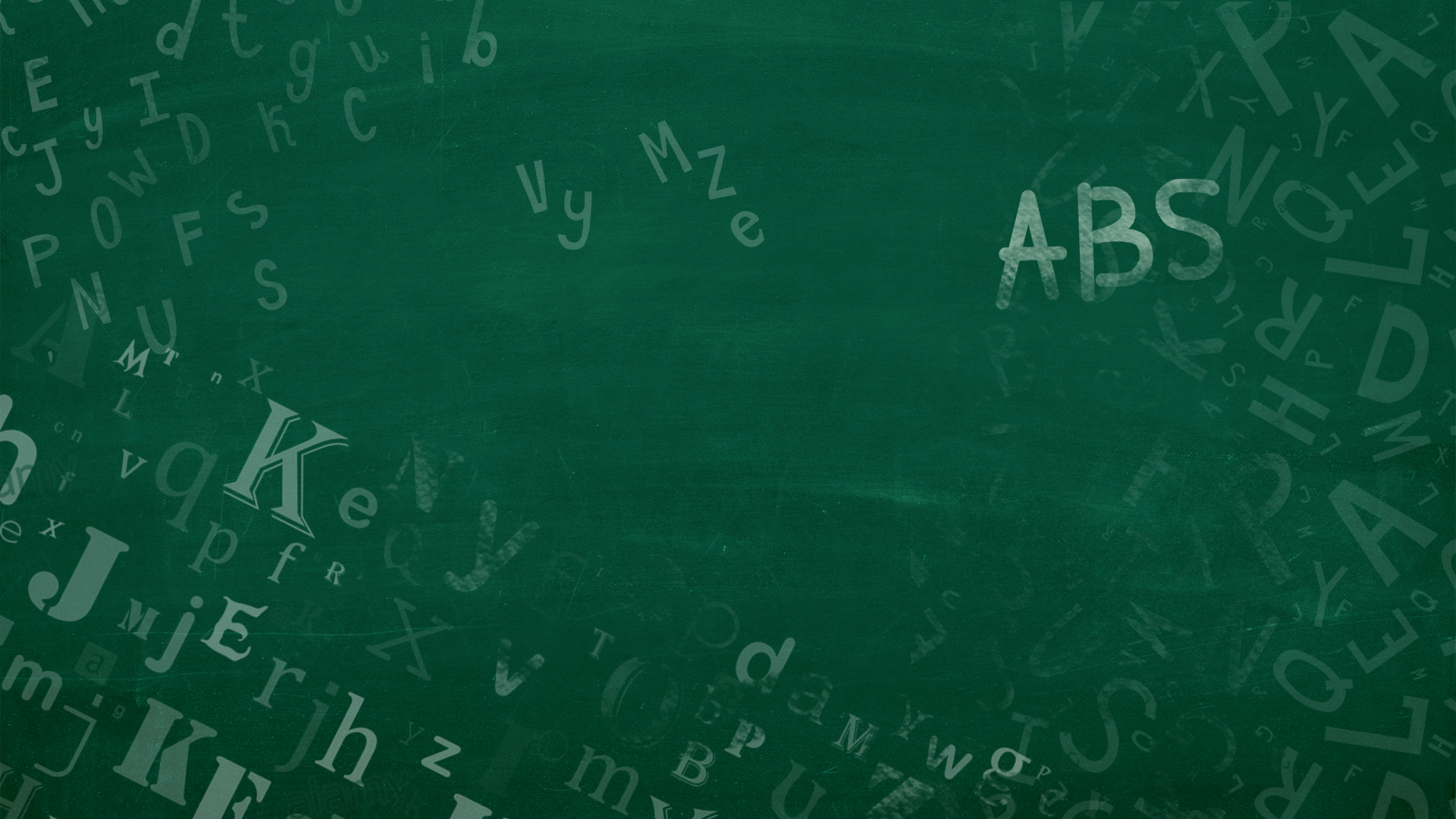 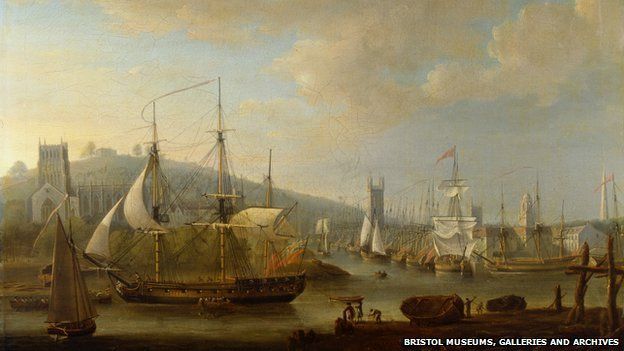 When

18th century



Where

Black Hill Cove near Bristol
Treasure Island
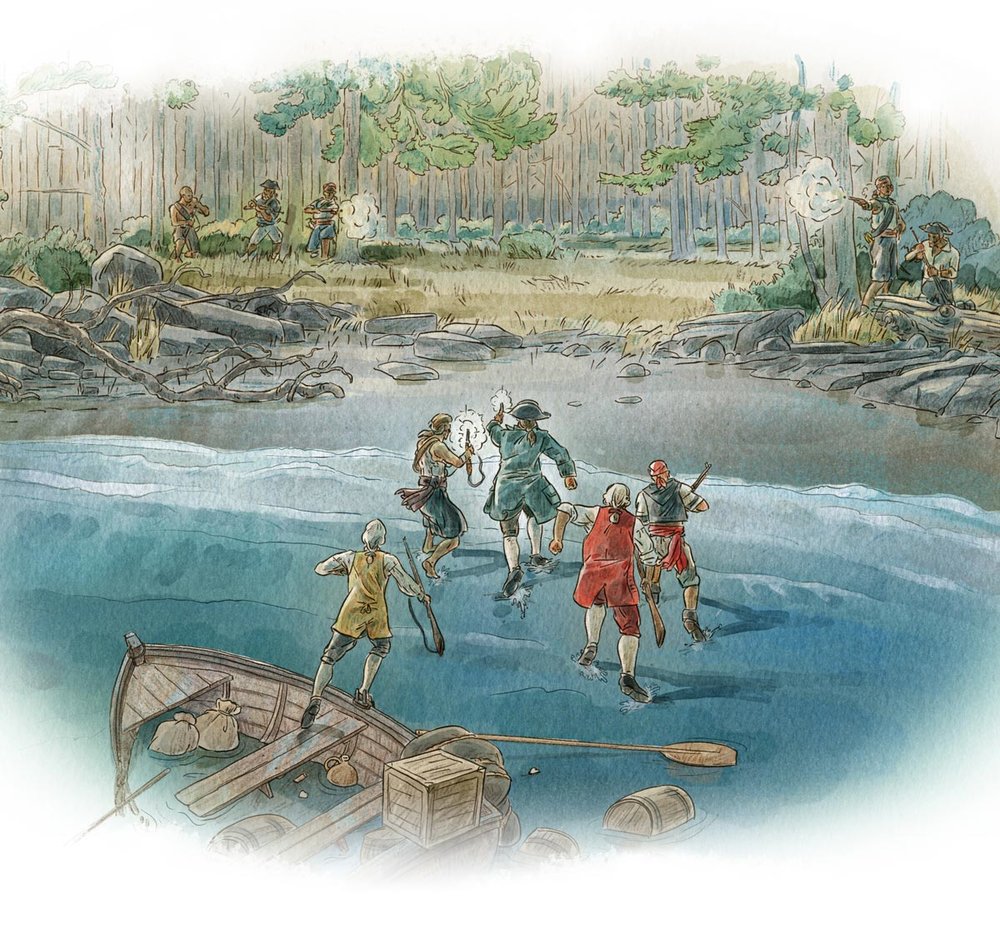 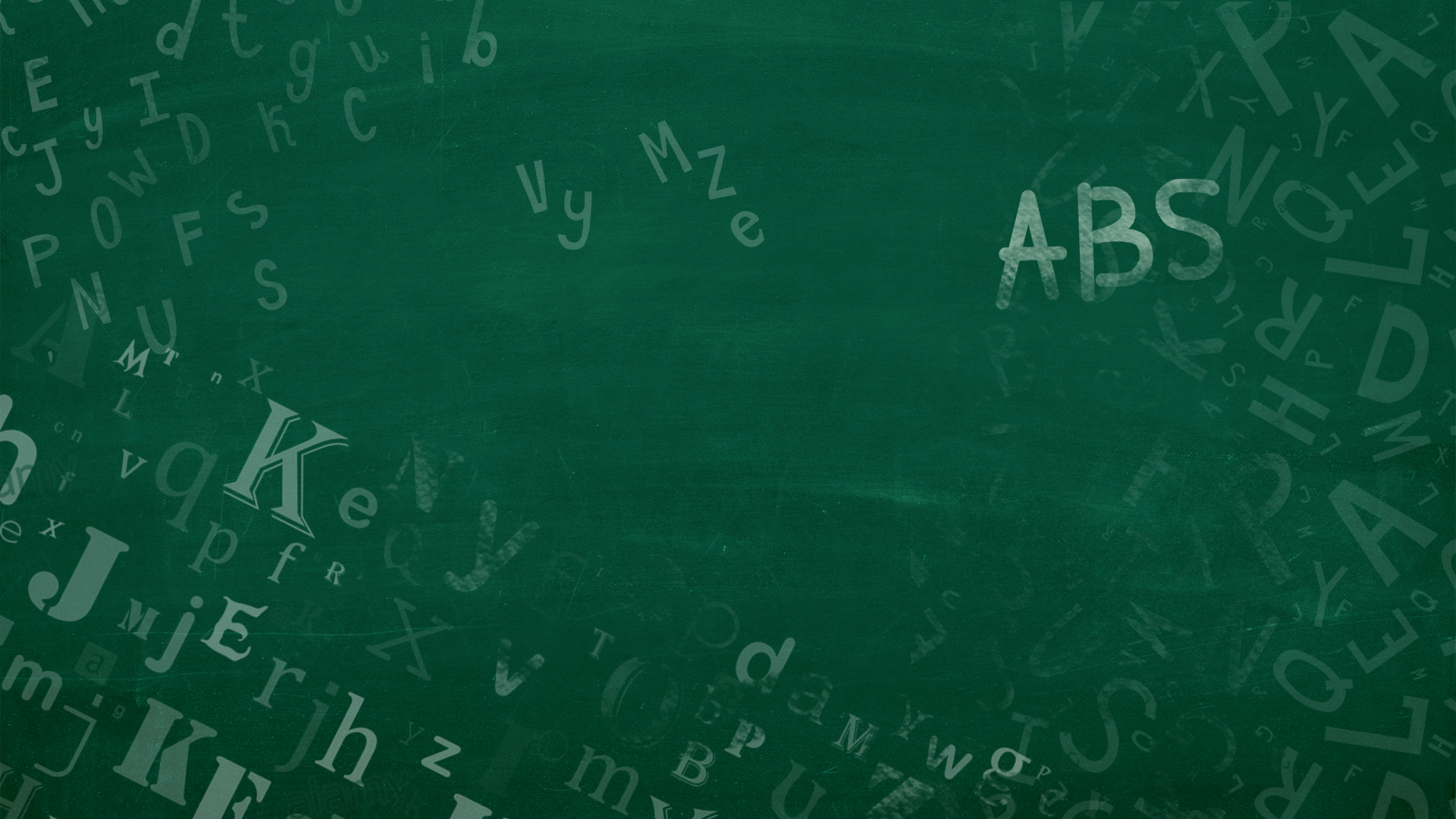 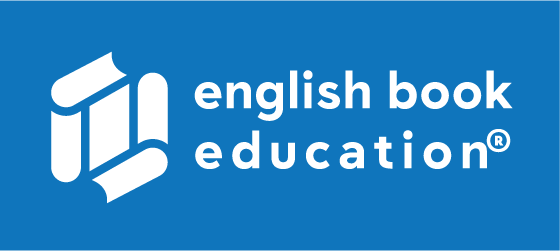 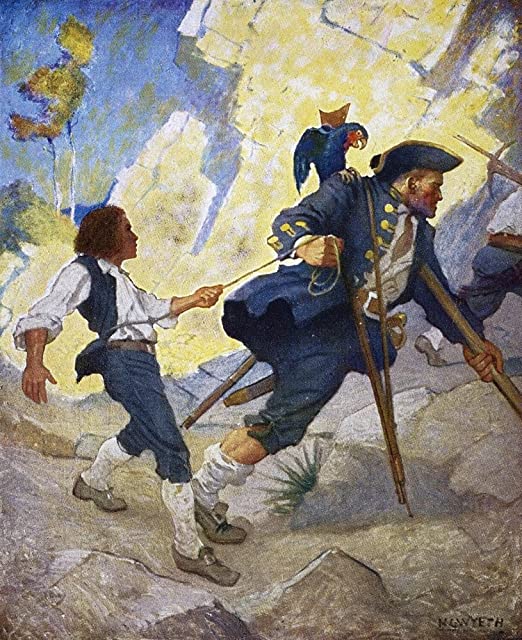 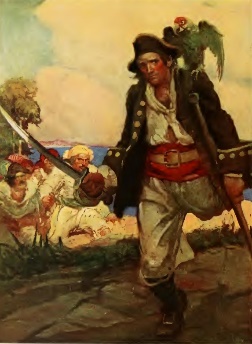 Main Themesმთავარი თემები
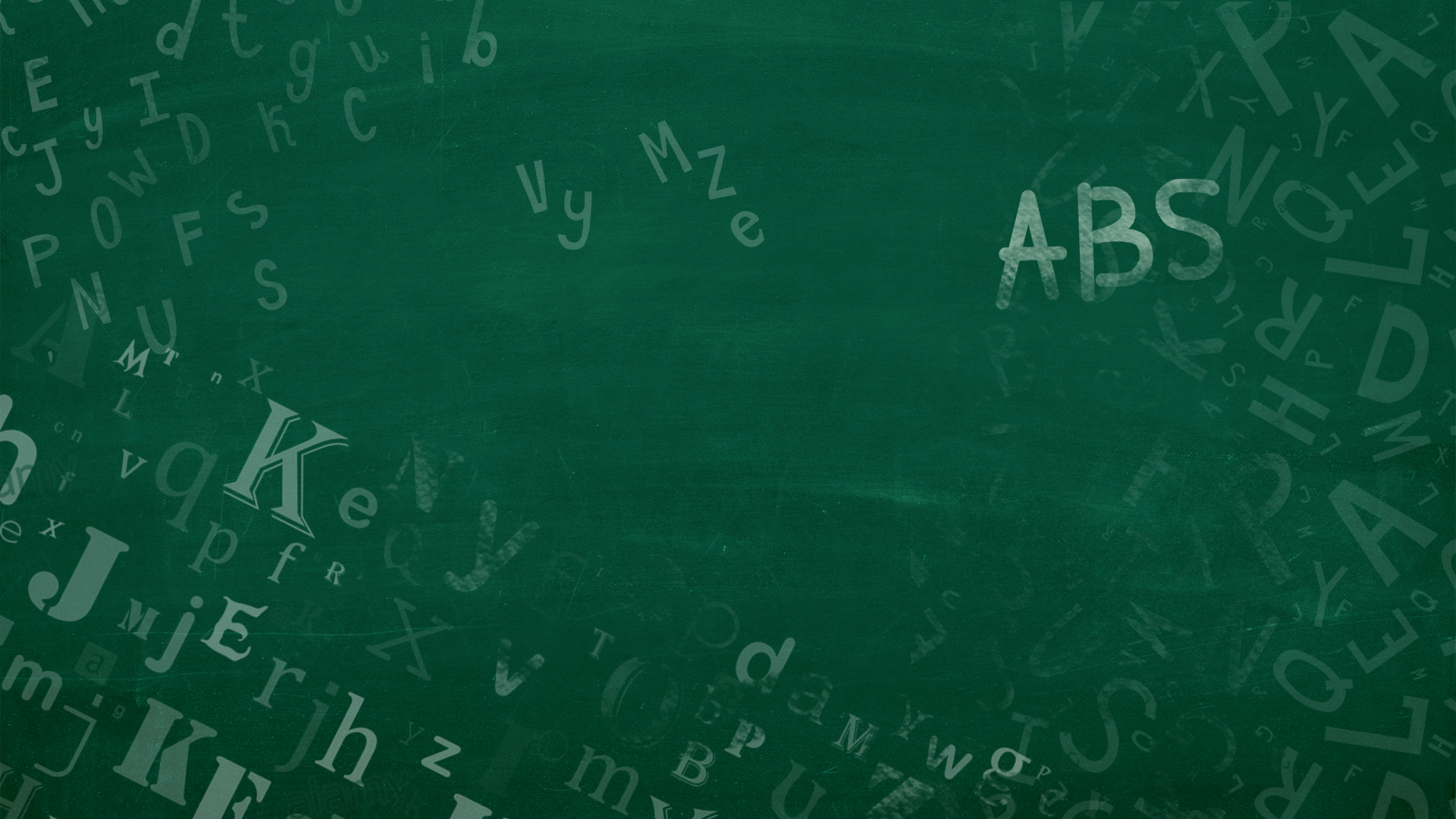 Conclusionშეჯამება
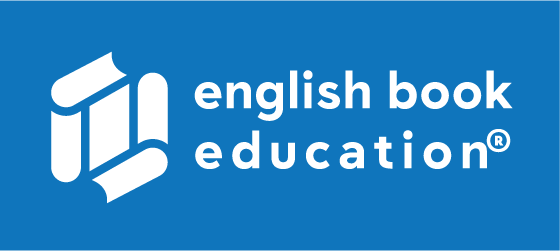 Robert Louis Stevenson
Adventures of Jim Hawkins and his search for the buried treasure of an evil pirate, Captain Flint.
Coming of Age
Greed
18th Century
Bristol & Treasure Island
Jim Hawkins, Billy Bones, Long John Silver, Ben Gunn
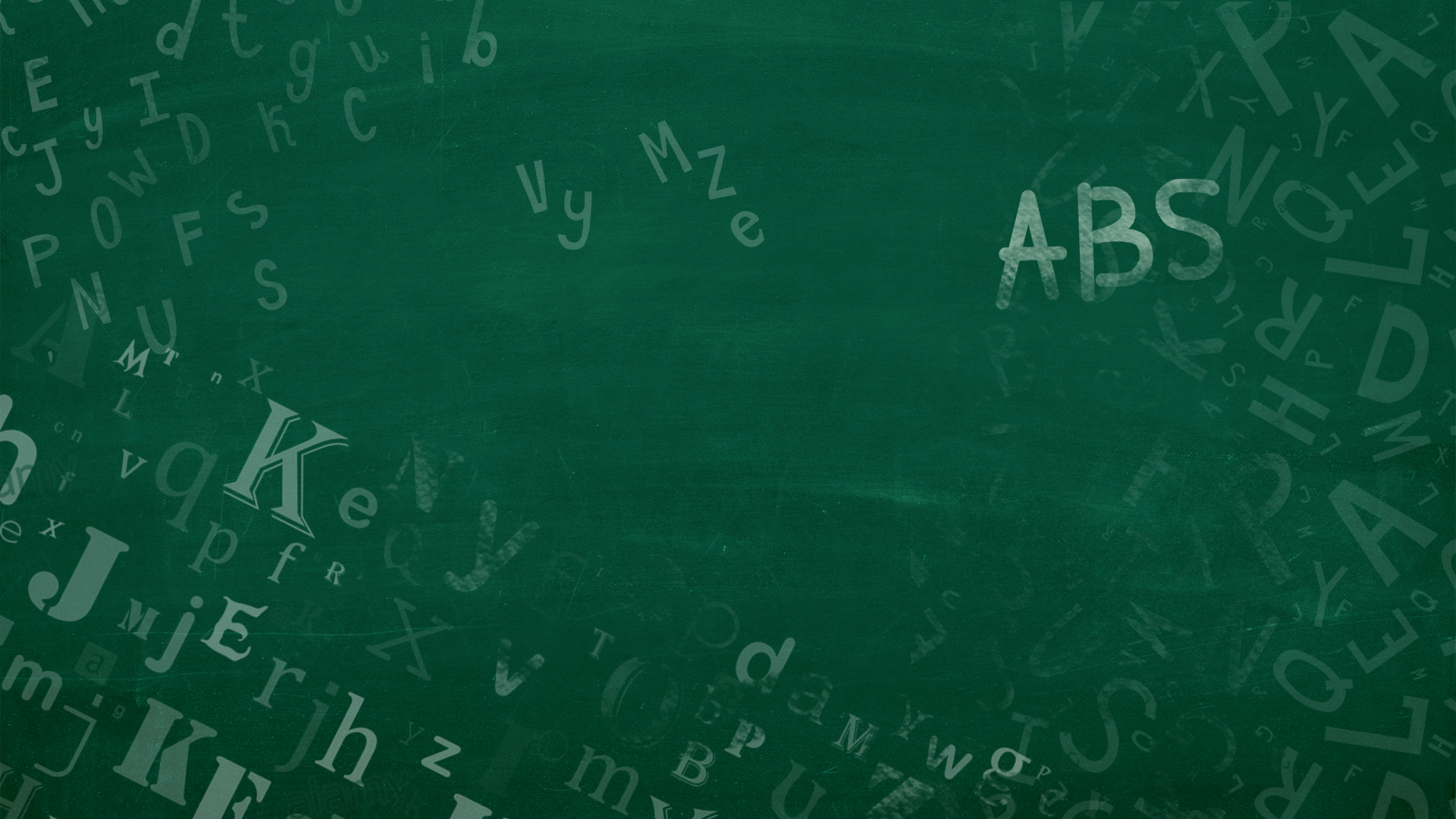 a pirate (n.)
a crew 
(n.)
an inn (n.)
სასტუმრო, რომელსაც მგზავრებისთვის განკუთვნილი სასადილო აქვს
მეკობრე
ეკიპაჟი
a mutiny 
(n.)
charisma (n.)
ქარიზმა, ლიდერობის უნარი
ამბოხება, აჯანყება
a conspirator (n.)
greed (n.)
courage (n.)
სიხარბე
შეთქმულების მონაწილე
გამბედაობა, სიმამაცე
Homeworkდავალება
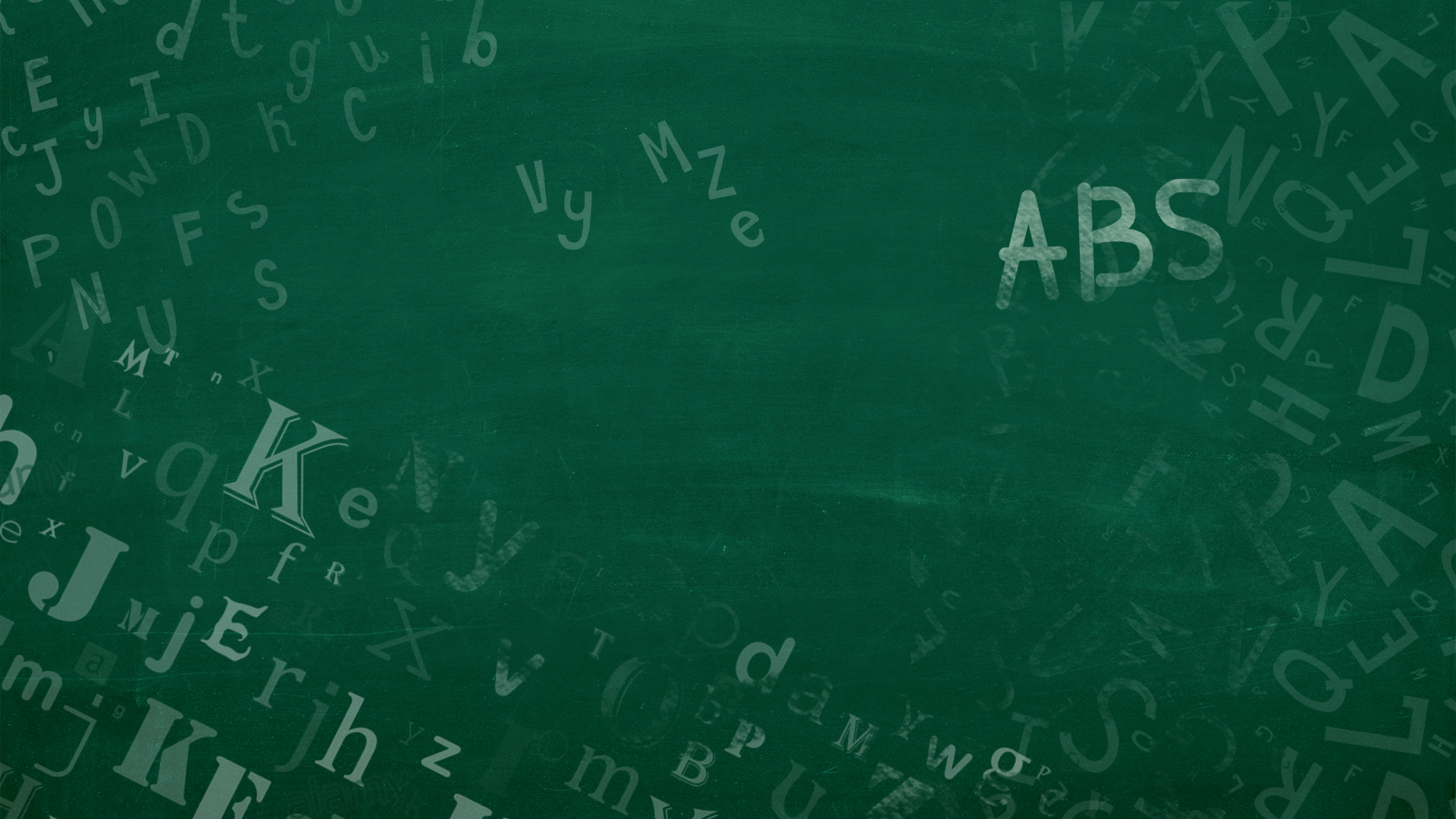 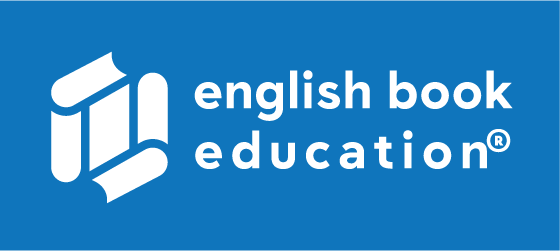 If you could be one of the characters in the book – either Jim Hawkins the teenage hero or Long John Silver the pirate – who would you want to be, and why?
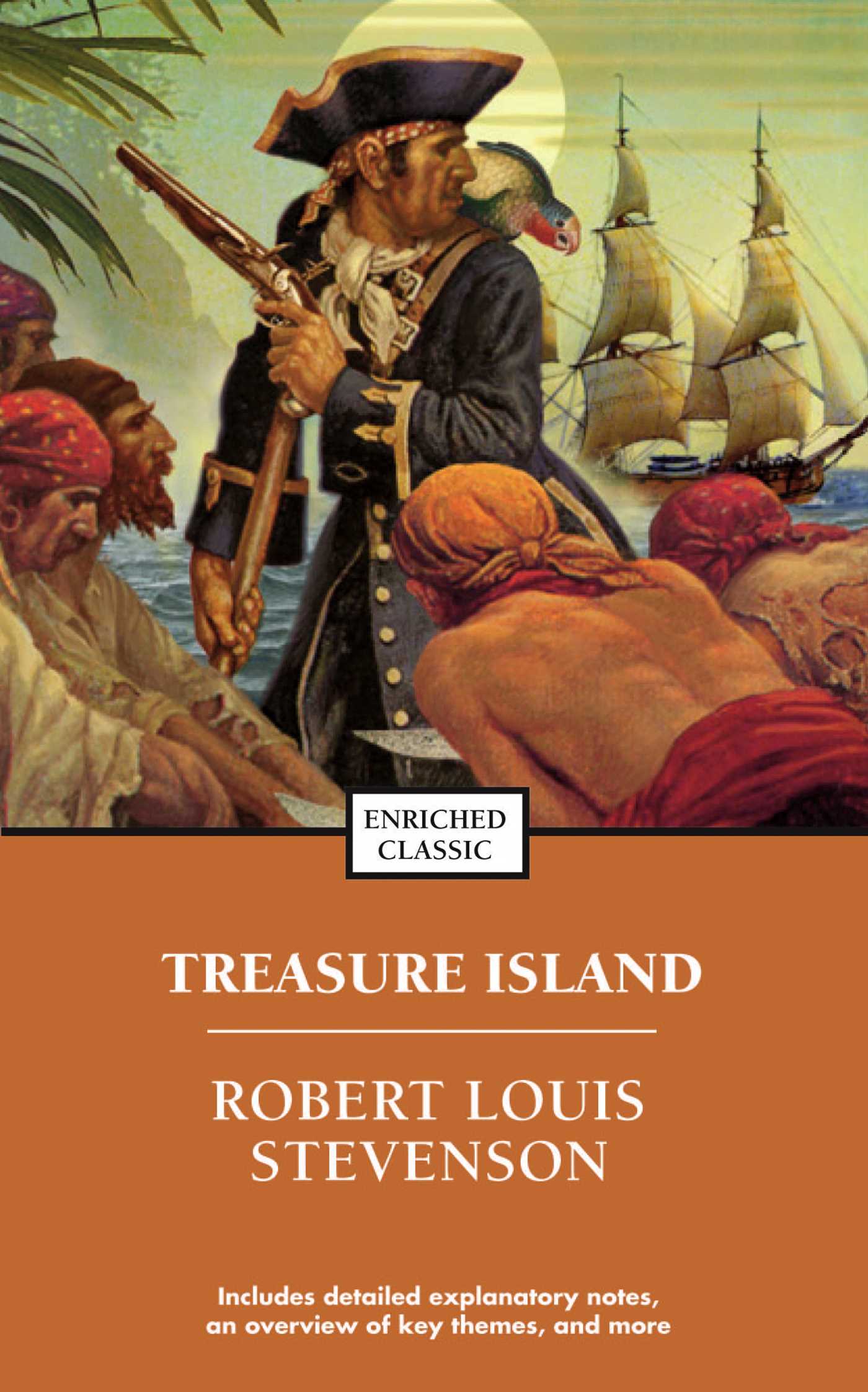 დავალება შეგიძლიათ 
ატვირთოთ შემდეგ 
მისამართზე: 
www.englishbookeducation.co.uk/homework